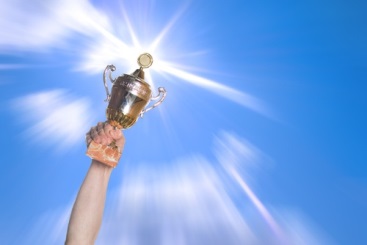 HEI, VIDUSSKOLĒNI!
CEĻOJOŠĀ KAUSA IZCĪŅA TURPINĀS!
JŪSU REIZE MĒROTIES SPĒKIEM, 
10. un 11. klase!
Sacensības:
13. maijā plkst. 14.20 – Ūdens polo
14. maijā plkst. 15.00 – Futbols
15. maijā plkst. 15.00 – Basketbols

Atcerieties – komandā jāspēlē vismaz vienai meitenei, 
par pārejo – nolikumā, www.babitesvidusskola.lv